Рассказ детям                           «СВЕТЛЫЙ ПРАЗДНИК ПАСХИ»
Составитель: 
Никифорова Л.А.
Воспитатель I категории
МБДОУ Аннинский д/с ОРВ «Росток»
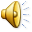 Вступление:
- Ты знаешь, что скоро наступит праздник, на который мы будем красить яйца, делать творожную пасху и печь куличи. Знаешь, как этот праздник называется? – Пасха.
А как Пасха по-другому называется, знаешь? - Воскресение Христа.
Этот праздник считается самым главным праздником для всех верующих в Бога. Он - самый торжественный и самый радостный из всех праздников.
А знаешь почему? Потому что в этот день случилось самое великое чудо на земле, которое дало людям надежду на вечную жизнь.
История праздника.
- Дело в том, что когда-то давно на земле жил Иисус Христос - сын Бога. И пришёл Иисус Христос на землю, помочь людям и спасти их от смерти, чтобы их души не попали в ад.
- Ад - это другой мир, в котором правит Дьявол. Душа в этом мире мучается в огне.
- Иисус Христос говорил людям, что, если они перестанут грешить, тогда Бог их простит. И после смерти их душа будет попадать в Рай, к Богу.
- Иисус Христос объяснял всем людям, что для того, чтобы не грешить, нельзя делать плохих поступков, нельзя никого обижать, никогда нельзя обманывать, нужно всегда говорить только правду. Так всегда делал и сам Иисус Христос.
- Многим людям, и Царю, который правил в то время, это не нравилось. Царь не хотел, чтобы все люди становились лучше и знали правду, ведь тогда он не сможет править.И поэтому Царь приказал убить Иисуса Христа, если тот не перестанет делать людям добро. Но Иисус Христос не испугался. Он хотел, спасти людей, чтобы люди стали лучше, чтобы они перестали грешить и Бог их простил и пустил к себе в рай.В то время самое страшное и позорное наказание было распятие на кресте, потому что так убивали только бандитов.И, чтобы испугать людей, которые хотели стать хорошими, и убедить всех, что Иисус Христос обманщик, его тоже, как бандита, распяли на кресте.
- После смерти Иисуса Христа положили в специальное место для мёртвых – гробницу.А через три дня и три ночи Иисус Христос воскрес из мёртвых. Тем самым доказал людям, что всё, что он говорил правда и, что если не грешить, то Бог откроет для них Рай. И после 
 смерти их душа сможет там
 жить ещё лучше. 
У всех  людей появилась
 уверенность, что их душа
 может быть бессмертна, 
если они станут лучше.
День, когда Иисус Христос воскрес, назвали Пасхой. 
 И он стал самым радостным и счастливым днём для всех людей.Именно поэтому
 первое, что надо
 произносить, в день 
Пасхи, когда видите
 кого-то:
 «Иисус воскресе», 
а в ответ Вам должны 
сказать:
 «Воистину воскресе». И наоборот.
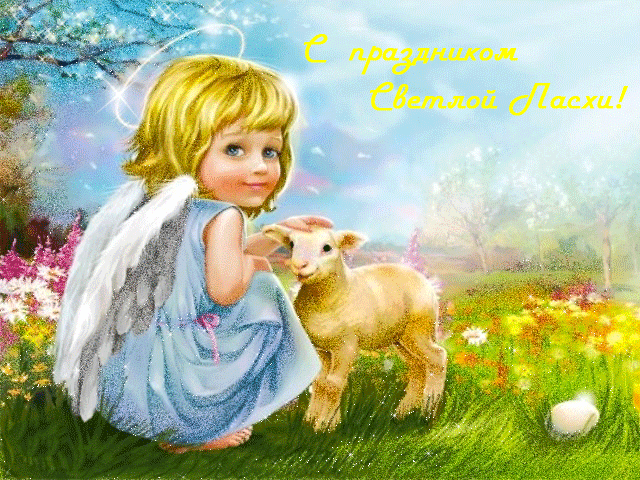 Символы Пасхи.
Символ - яичко.Яичко стало символом Пасхи, потому что Иисус Христос возродился к новой жизни из гробницы. А из скорлупы яйца рождается новая жизнь.Яйца раньше красили только в красный цвет, так как красный цвет означает кровь, которую пролил Иисус Христос на кресте, отстаивая жизнь людей.
Символы Пасхи.
Символ – кулич.Куличи пекут на Пасху, потому что всегда хлеб считался самым главным блюдом на столе. Поэтому, с момента как Иисус Христос воскрес, ему на стол подавали специальный хлеб.В наше время этот хлеб называется куличом. И его всегда пекут на Пасху, чтобы он был на столе.
Символы Пасхи.
Символ - творожная пасха.Также подавалась на стол, её помещали в специальную деревянную посуду – пасочницу. Наверху пасочницы должны быть буквы ХВ (Христос воскрес), а по бокам - изображения креста, копья и трости, также ростков и цветов, символизирующих страдания и воскресение Иисуса Христа.
Как празднуют Пасху?
Самое главное событие этого светлого праздника - посещение торжественной церковной службы и освящение куличей, яиц, вина и др. пасхальной еды.
Еду можно освятить и накануне праздника - в субботу. Что большинство и делает. Обычай освящать пасхальную еду в храме очень красивый. Такой поход объединяет детей и взрослых.
Но в сам праздник обязательно надо сходить в храм: поставить свечку, подать нищим монетку 
или кулич. А по возвращении из 
храма самое время накрыть
 праздничный стол, украсить его 
поделками, позвать близких в 
гости (бабушек, дедушек). И тогда
 можно  поиграть в веселые 
пасхальные игры.
Пасхальные игры.
Поиск пасхальных яиц и сюрпризов 
-Взрослый заранее прячет в помещении или на дачном участке пасхальные яйца и призы, а дети должны будут их найти. Найденные сюрпризы дети забирают себе.
Пасхальные игры.
Традиционная пасхальная игра на Руси - катание яиц. 
Для этих целей взрослые мастерили детям горку с бортиками, по которой можно было скатывать яйца. Вокруг нее на ровной поверхности раскладывали небольшие сувенирчики и крашеные яйца. Играющие дети подходили по очереди к горке и скатывали каждый свое яйцо. Выигрышем становился тот предмет, которого яйцо коснулось. Траектория яиц задается поворотом горки.
Пасхальные игры.
Издавна существует традиция "чокаться" друг с другом яйцами. Яйцо берут в руки тупым либо острым концом от себя и ударяют им об яйцо соперника. Выиграет тот, чье яйцо останется целым. Победитель забирает себе яйцо проигравшего.